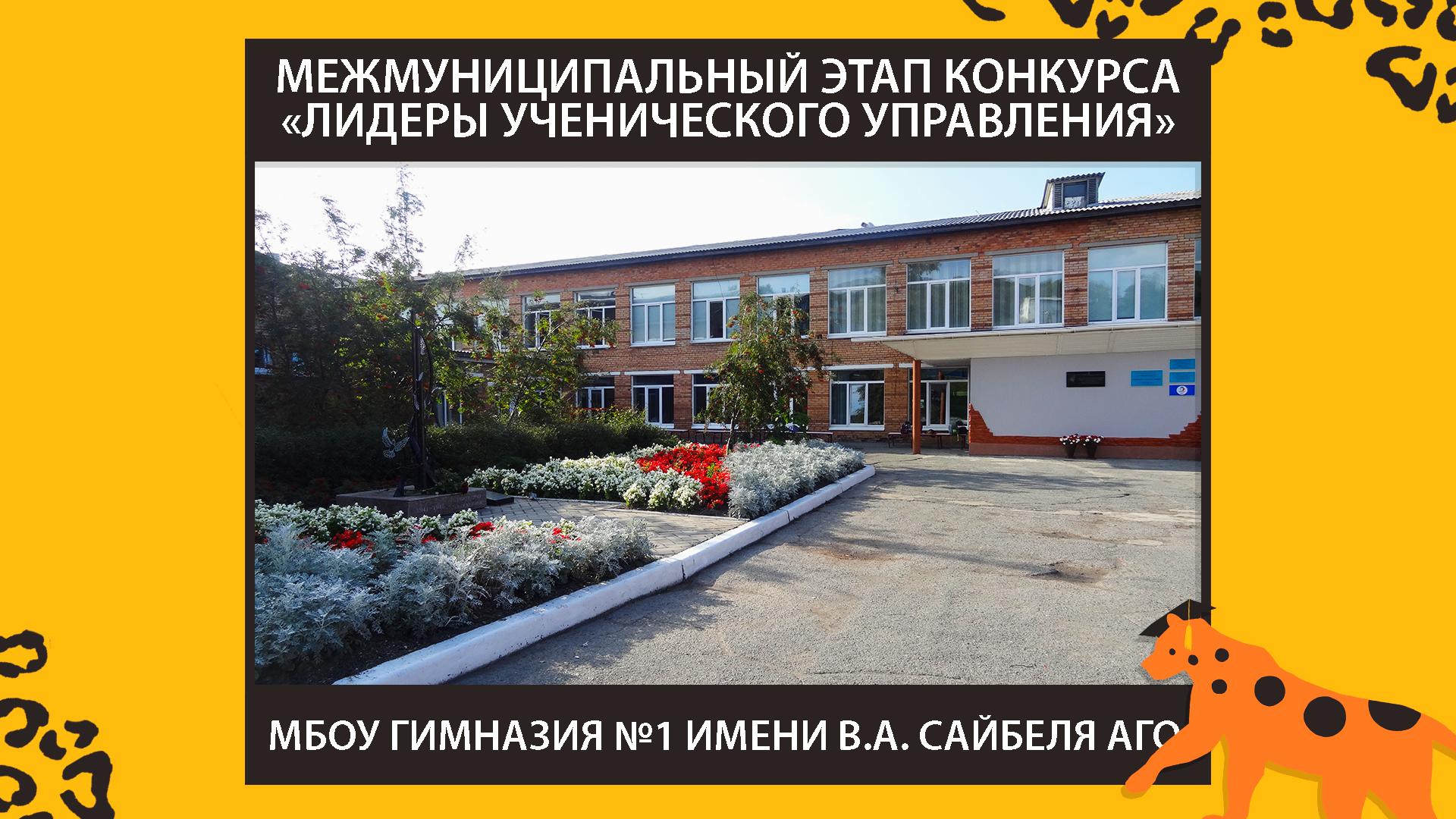 Финал регионального конкурса «Лидеры УСУ – 2021»
Наш председатель - Стрельникова Екатерина
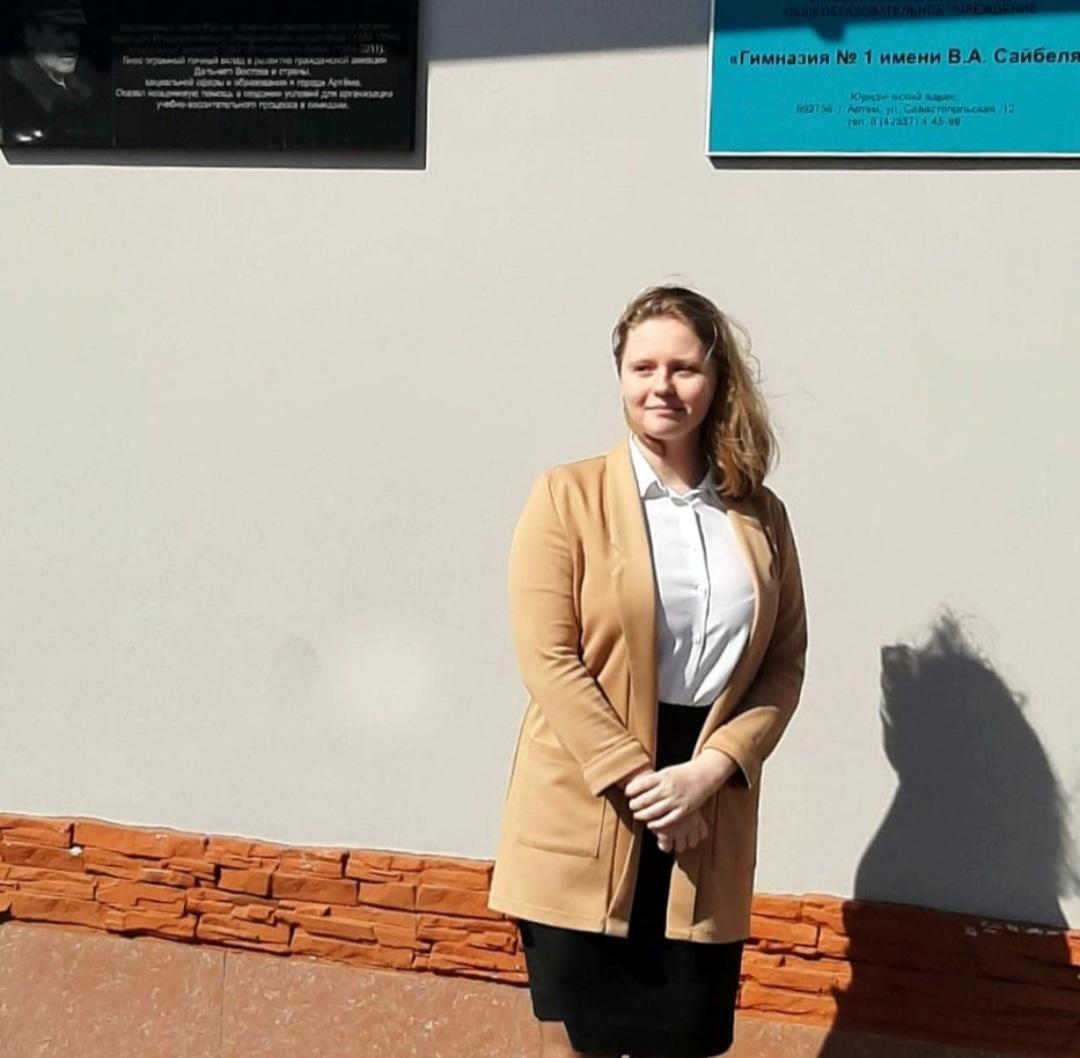 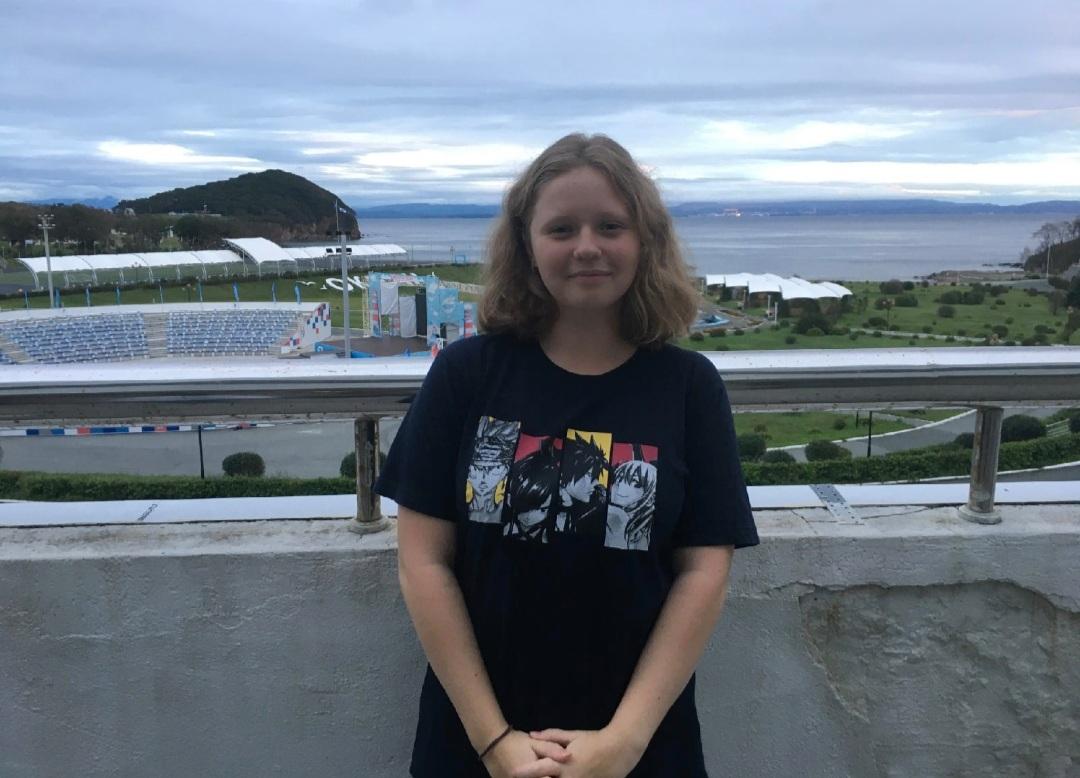 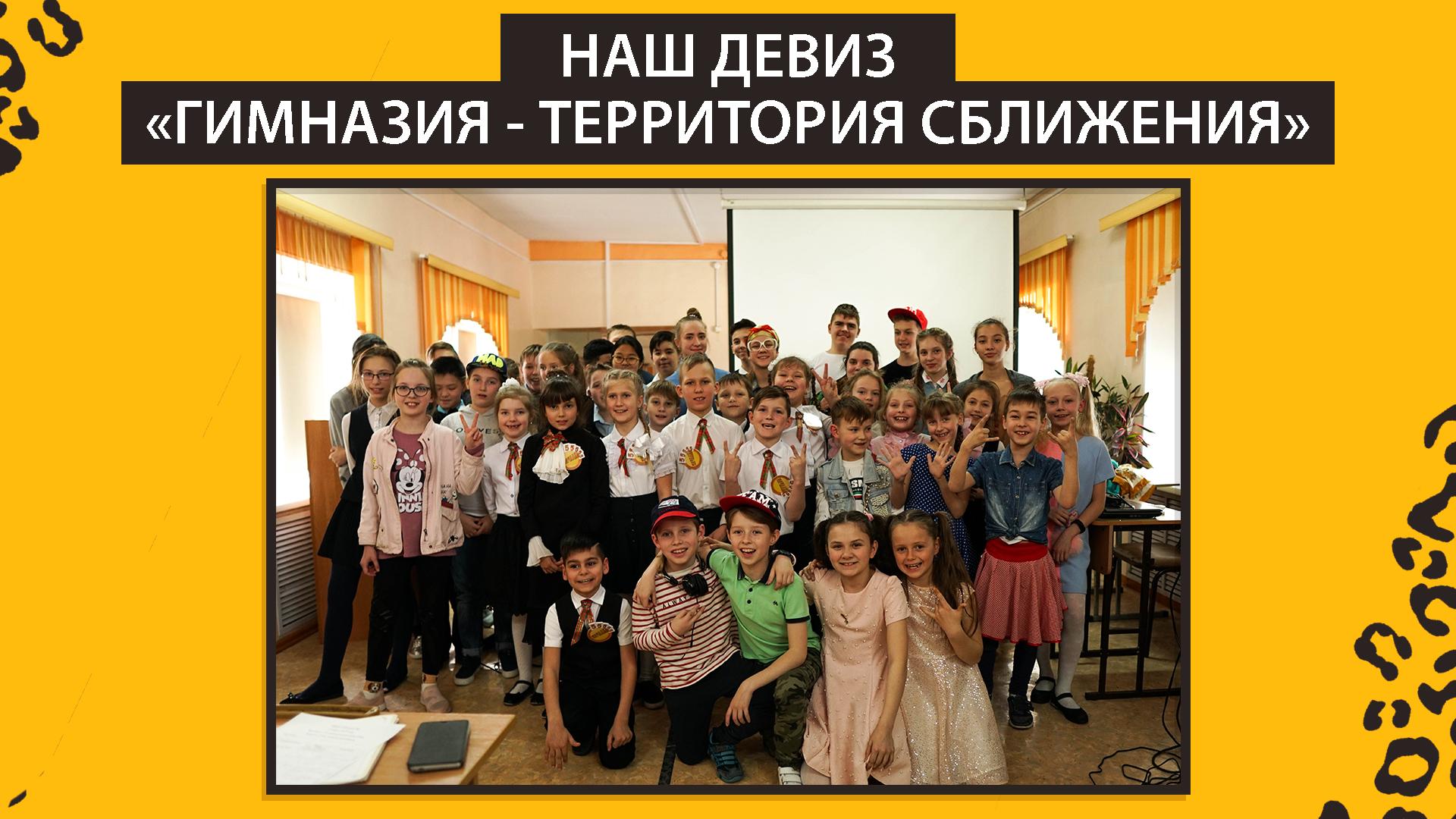 Наш девиз
"Работа. Прогресс. Успех."
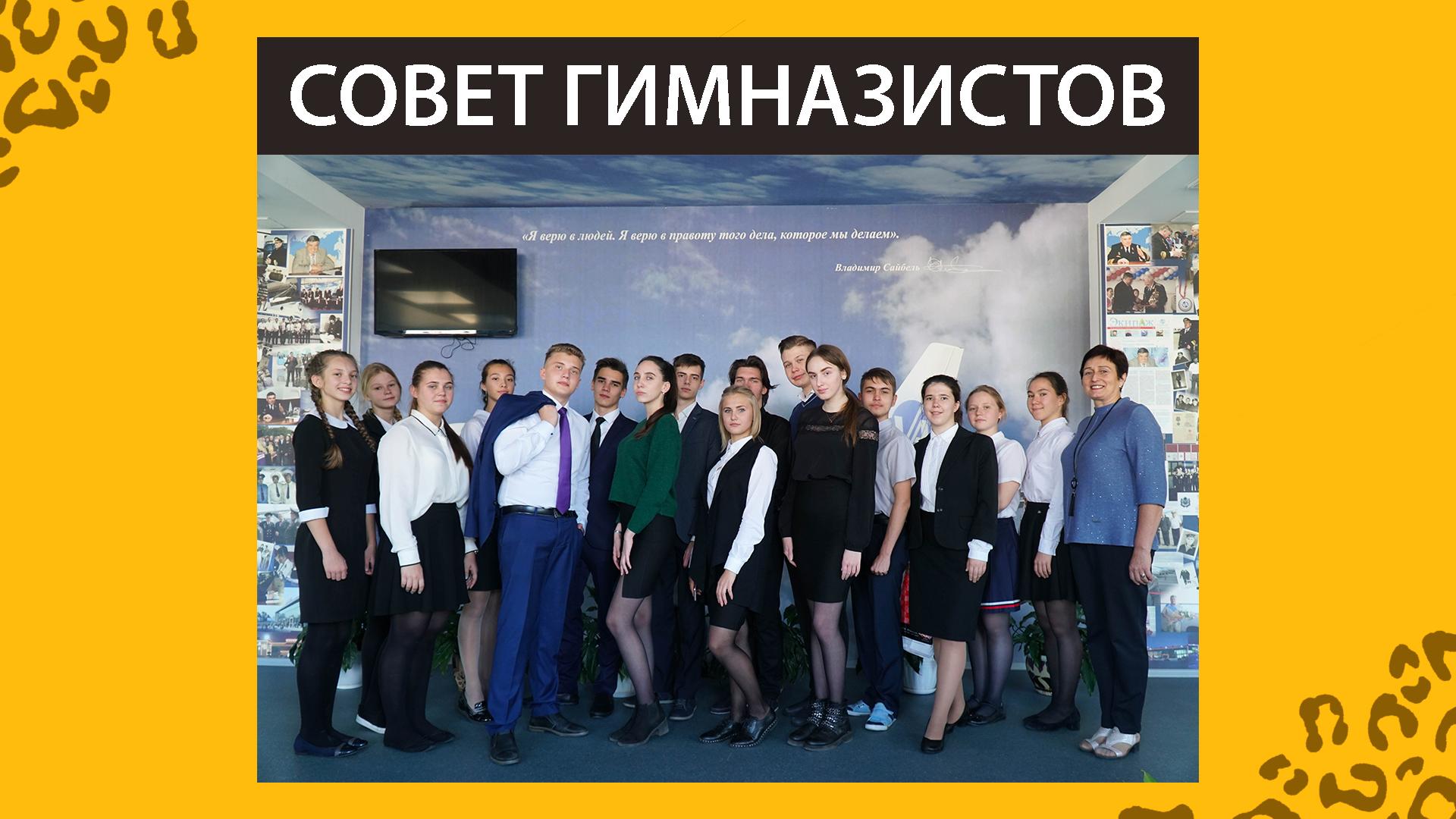 СОВЕТ ГИМНАЗИСТОВ
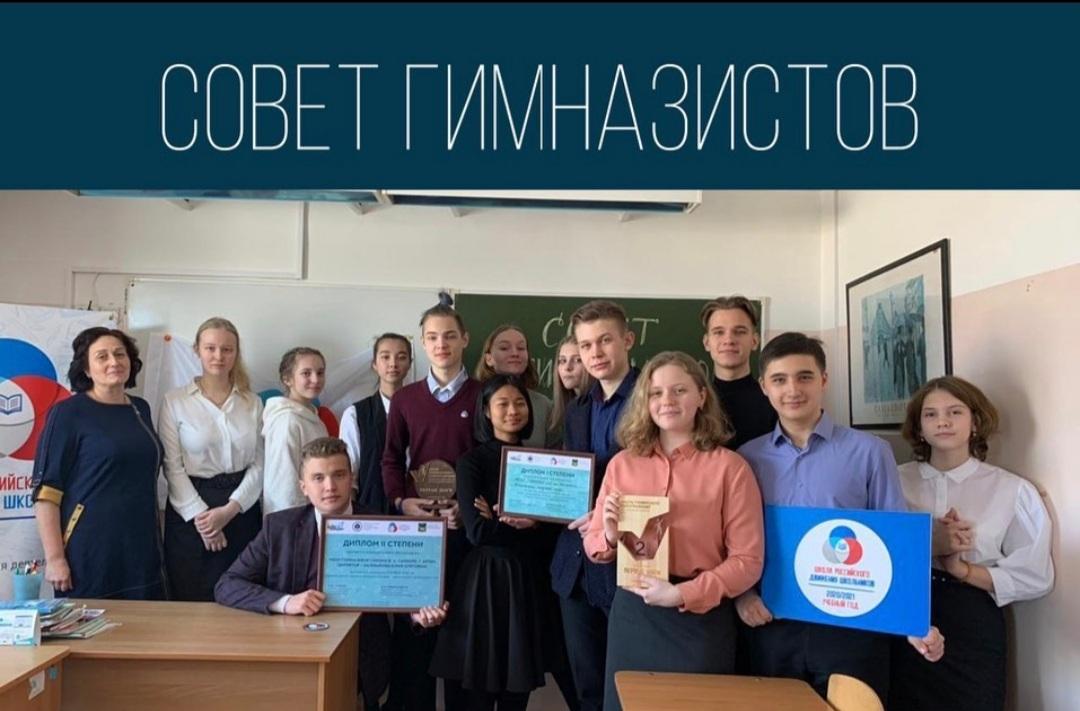 Музейная деятельность
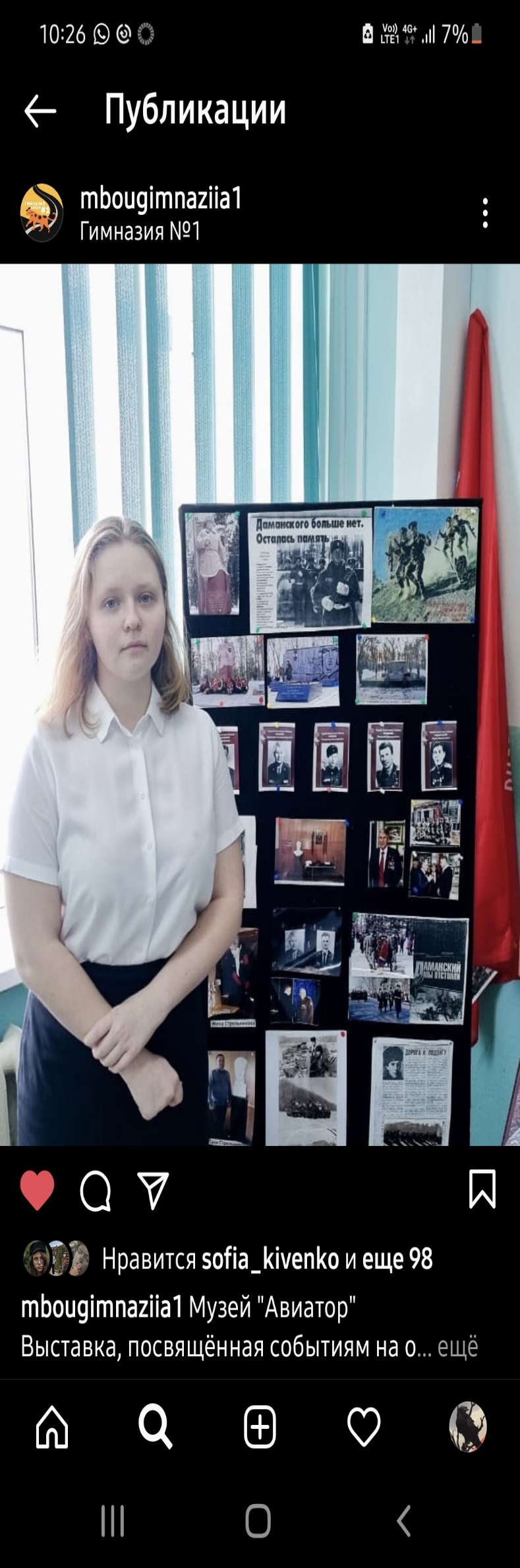 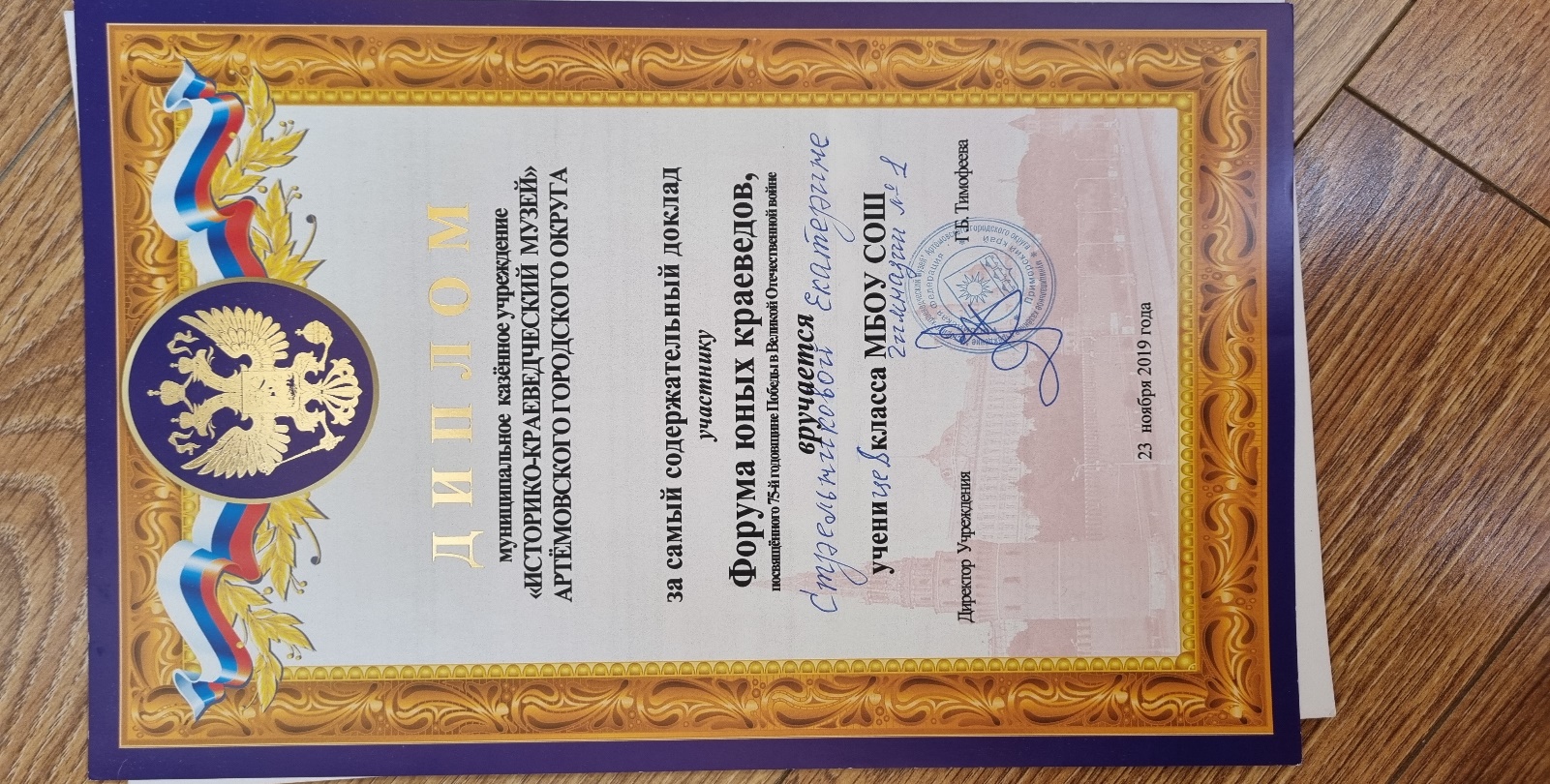 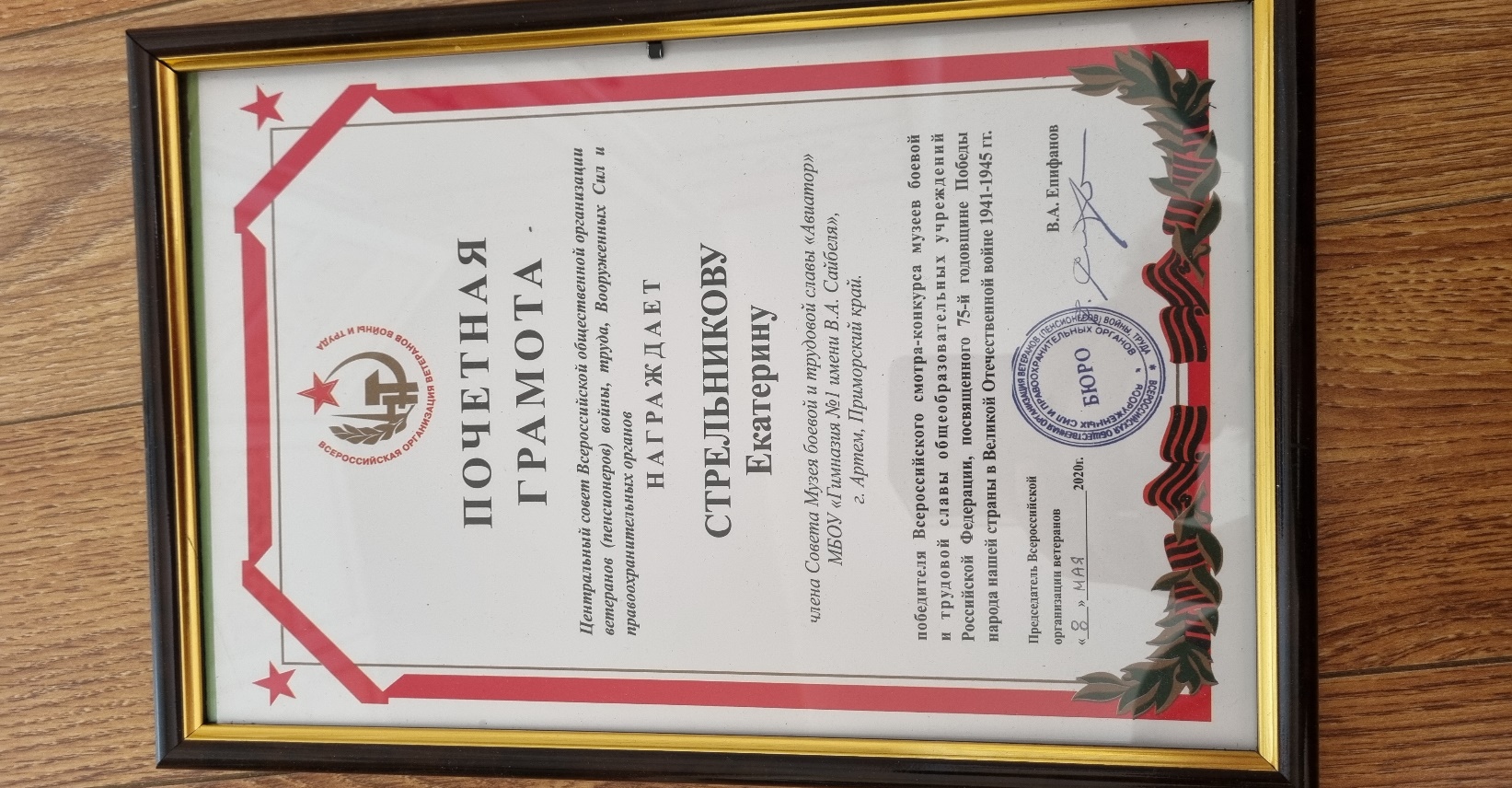 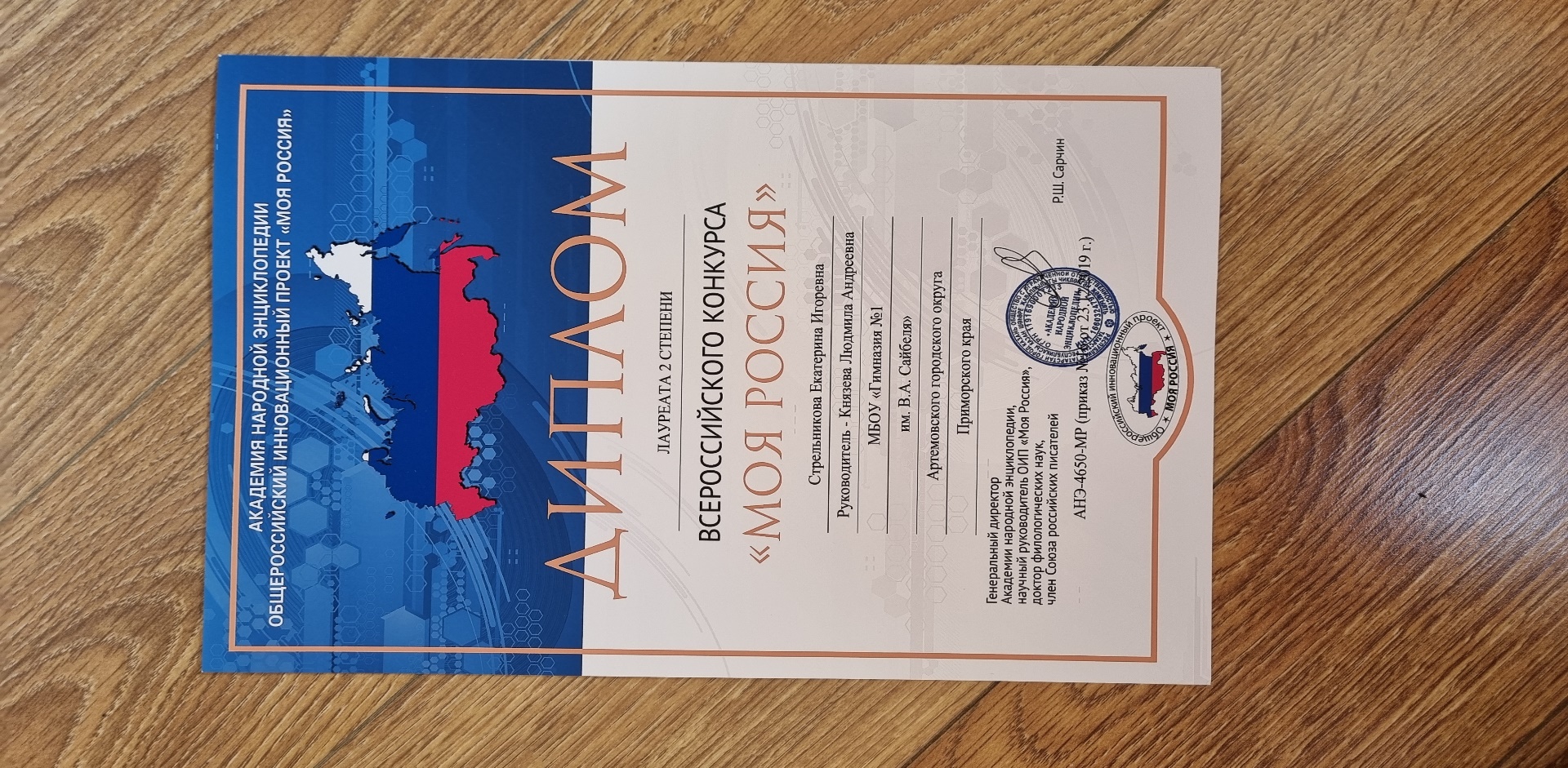 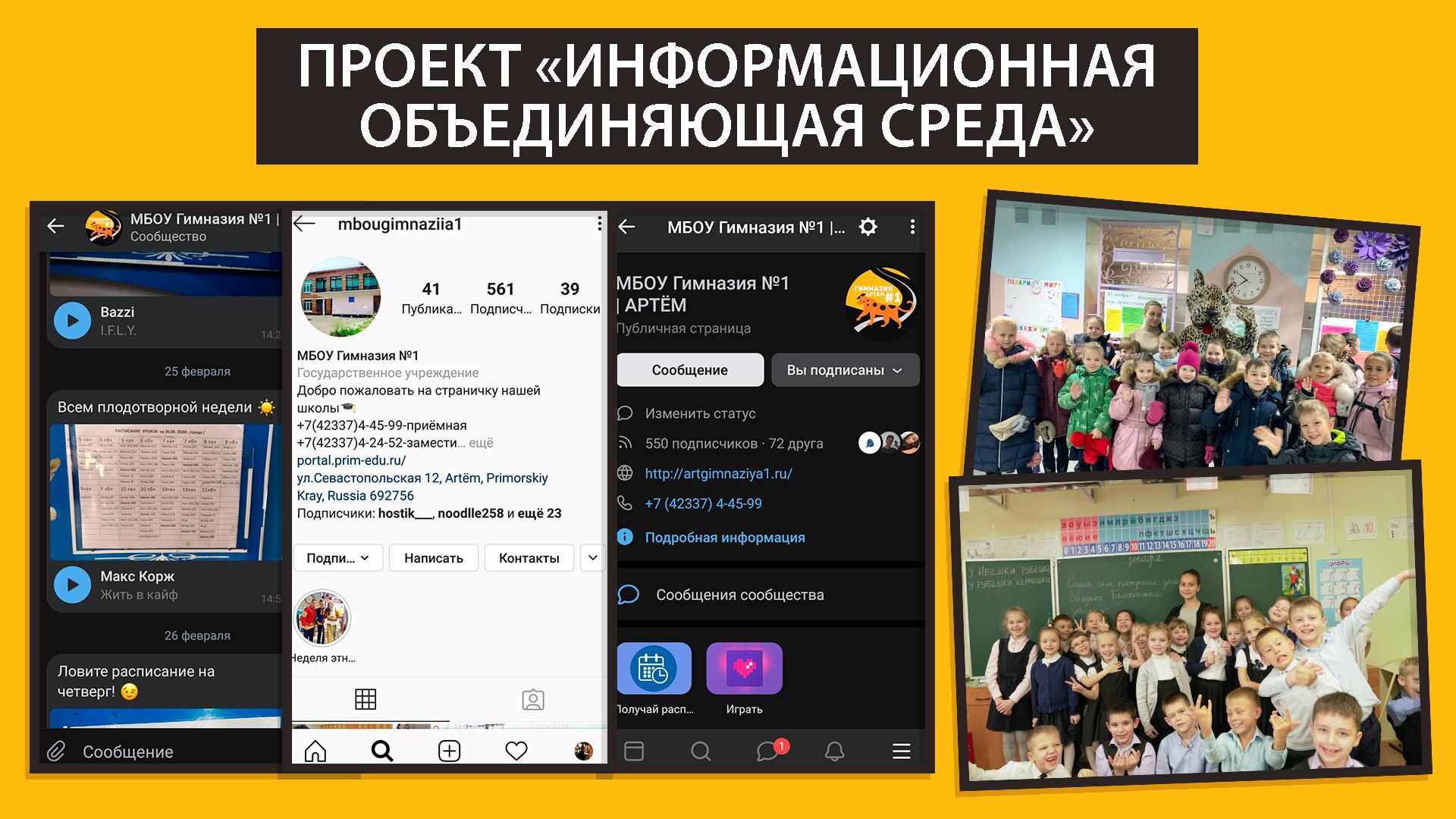 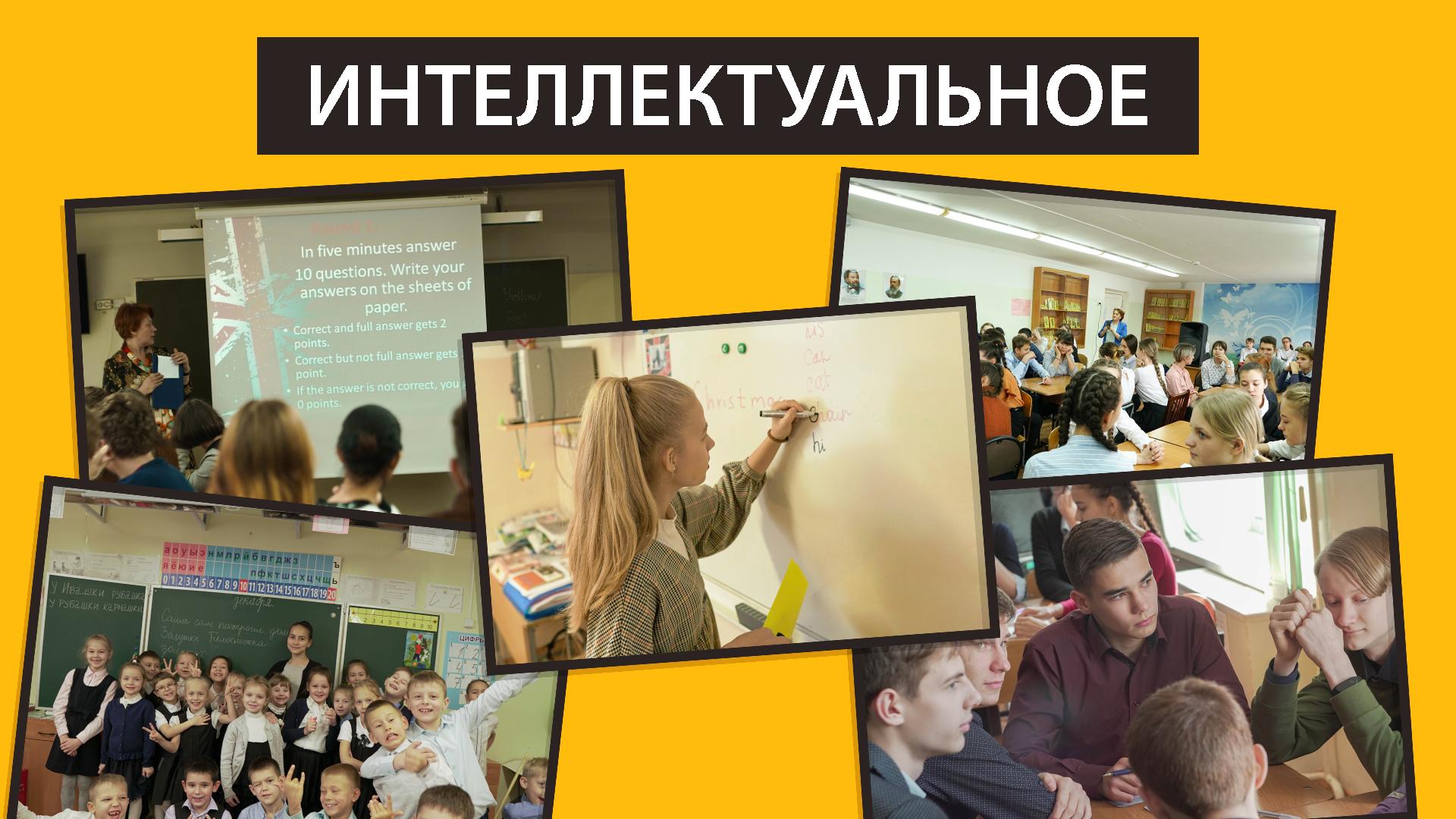 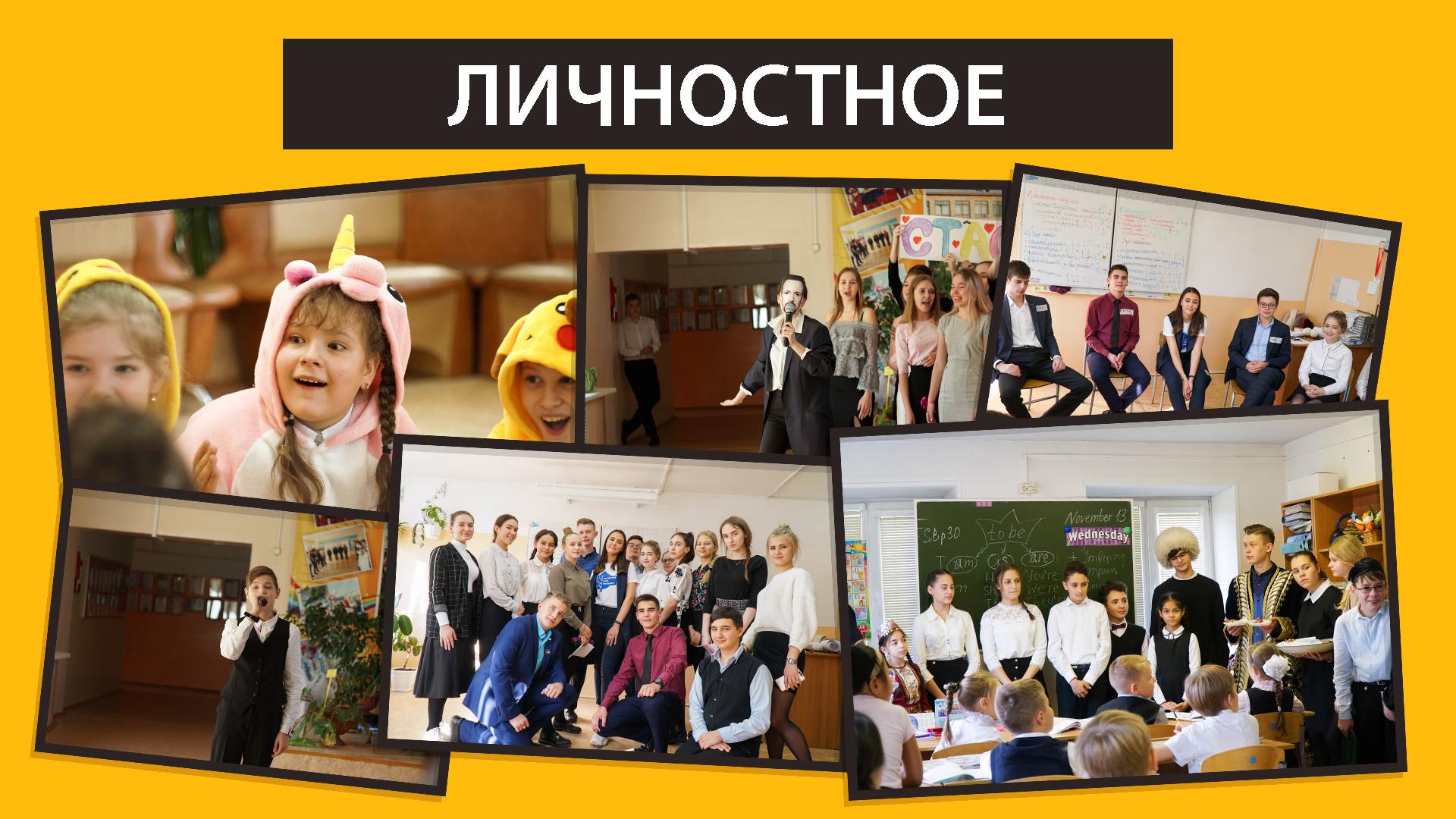 Букшейринг
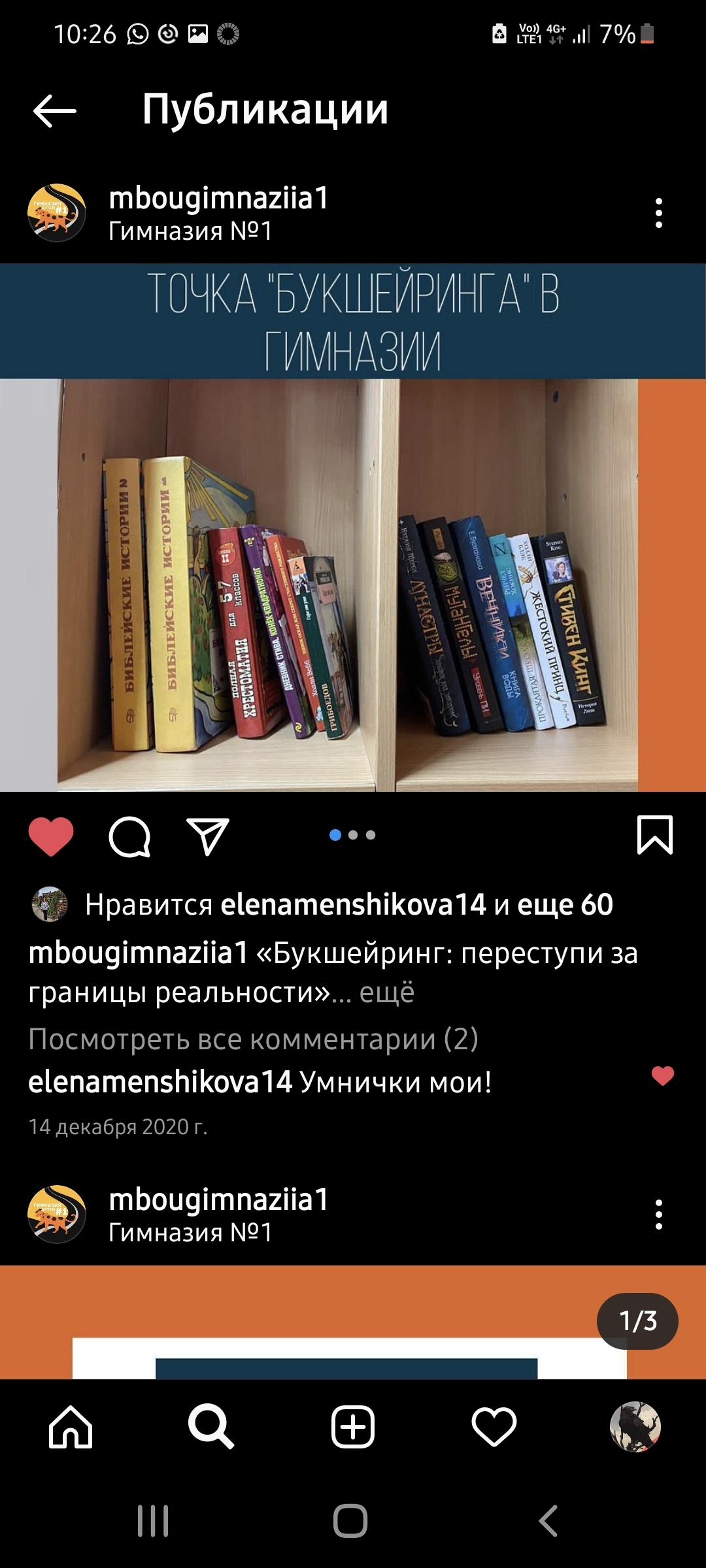 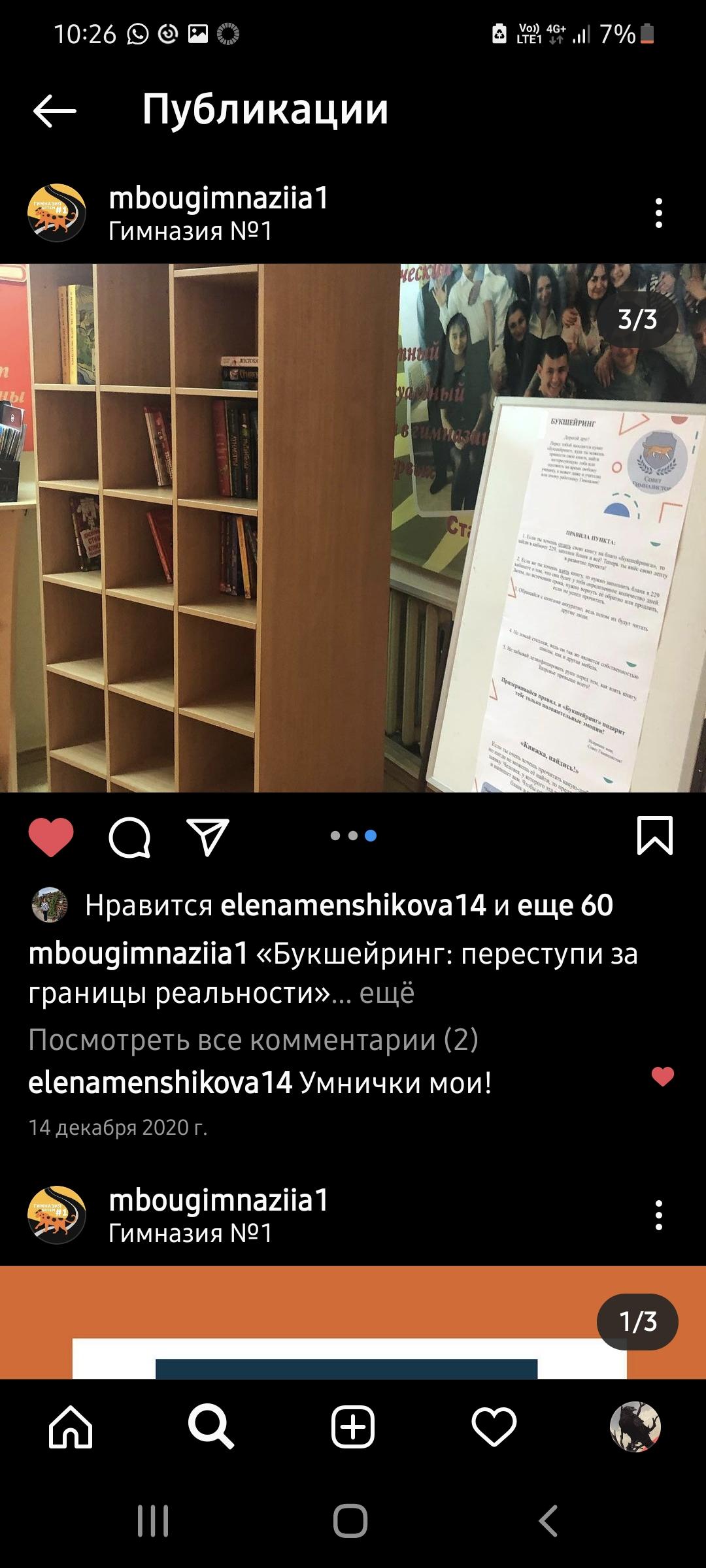 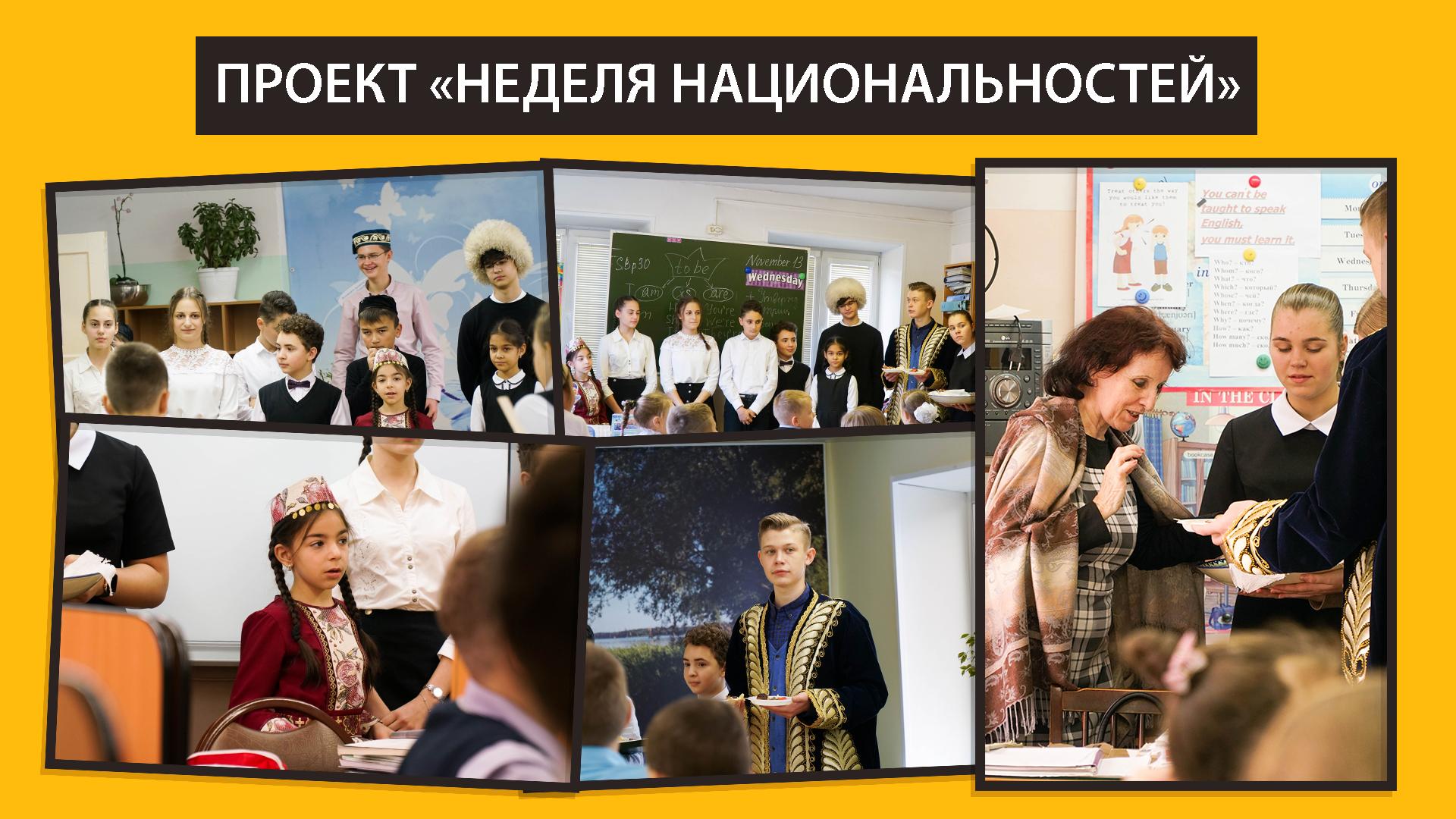 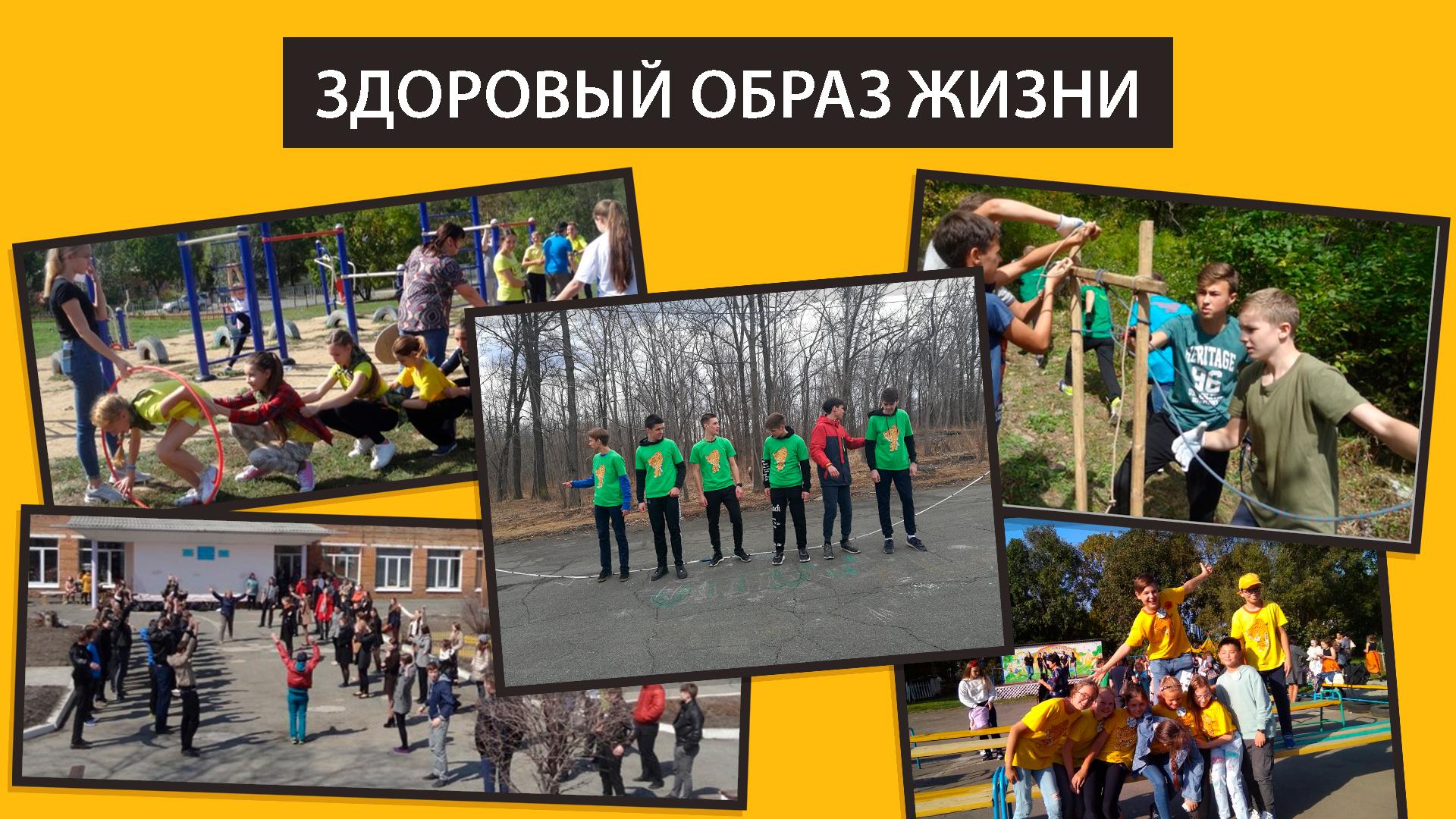 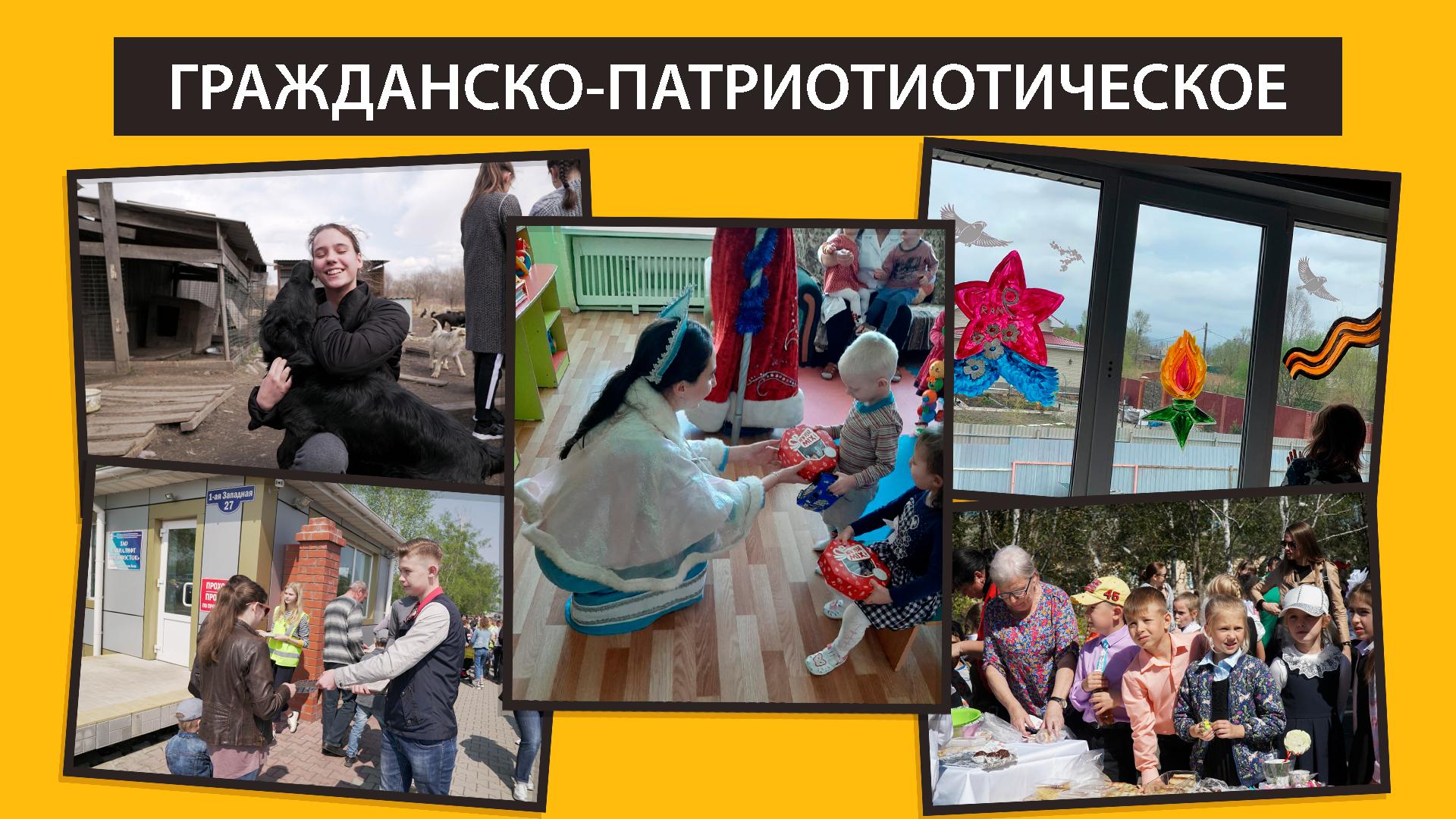 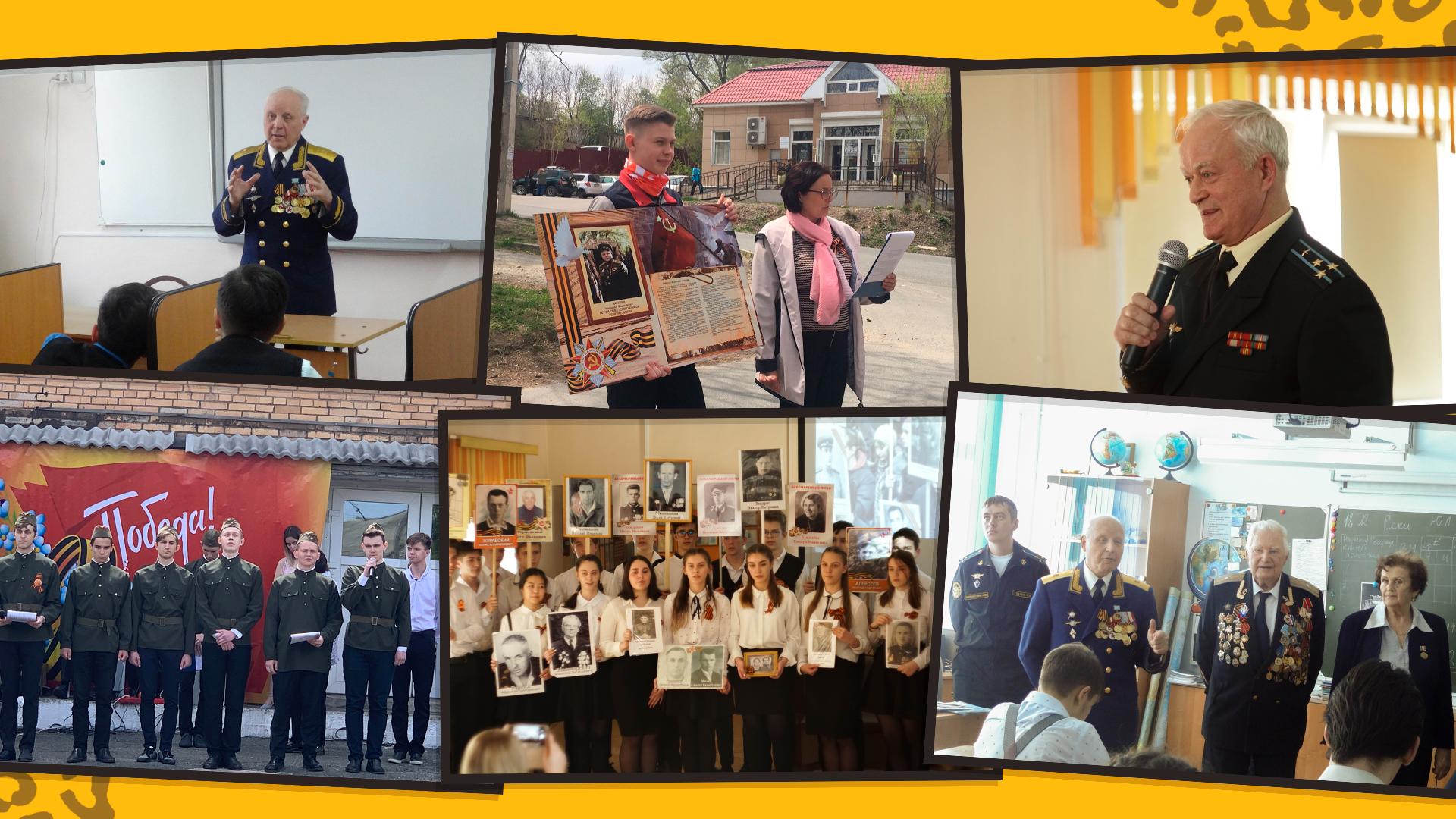 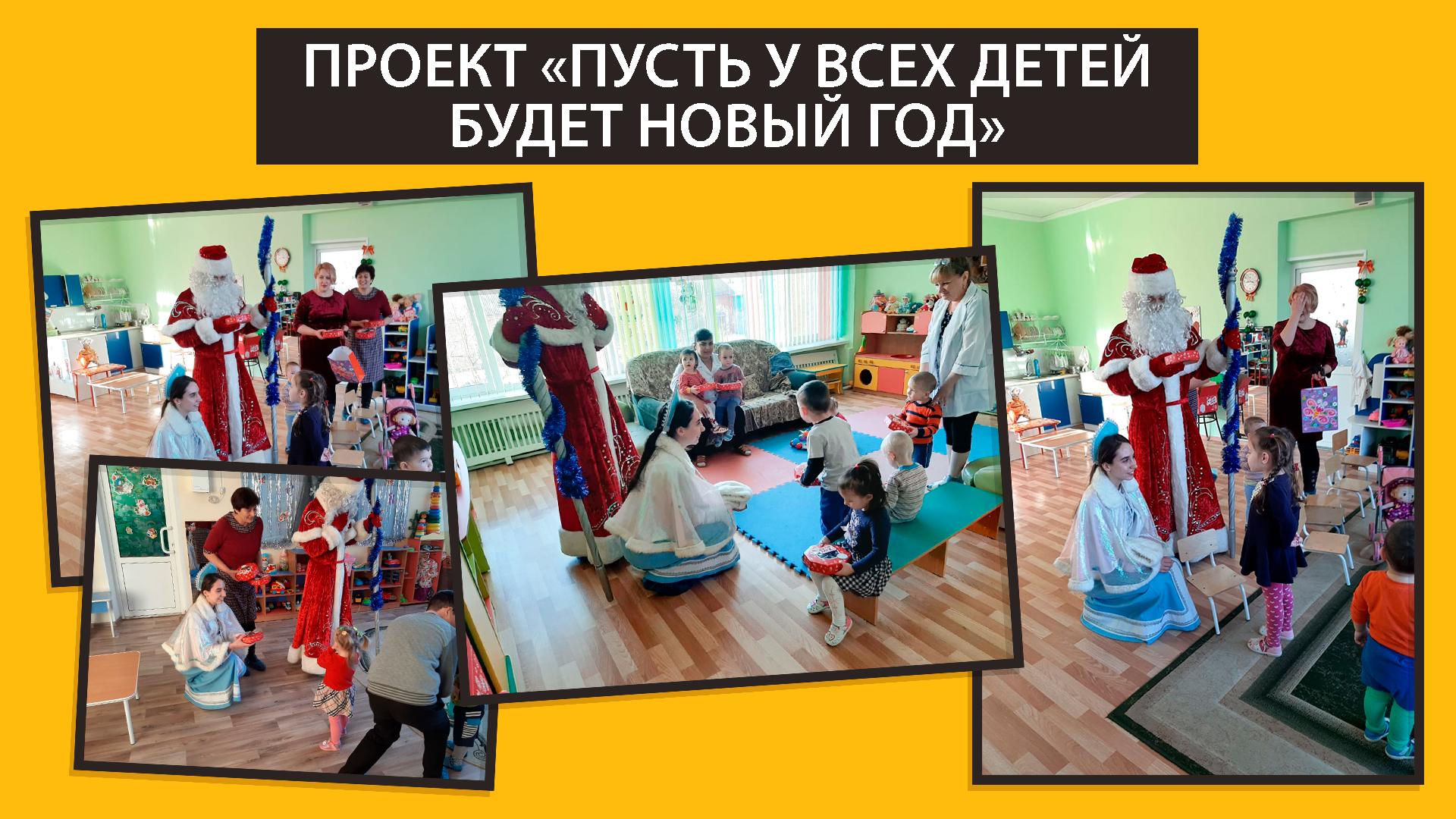 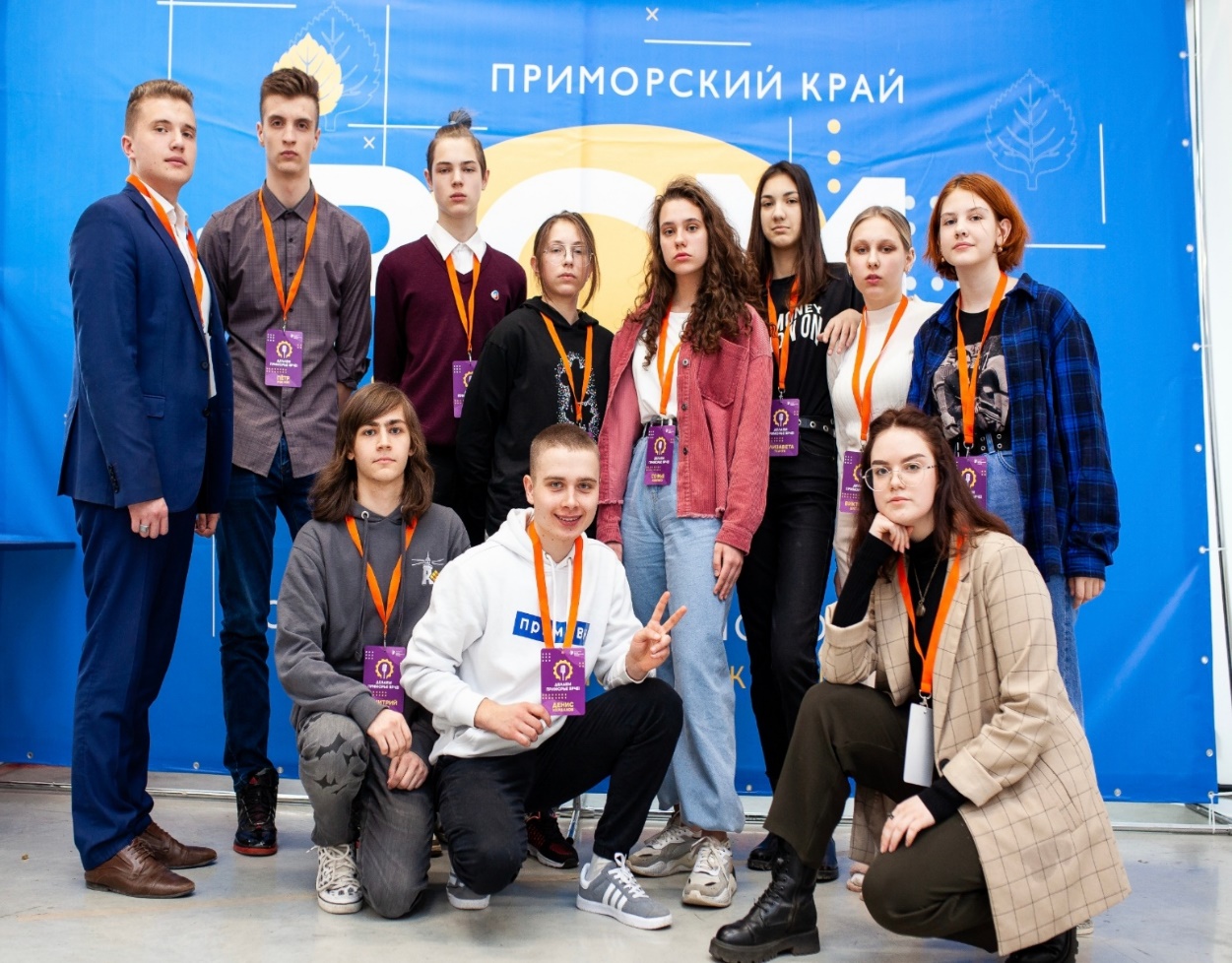 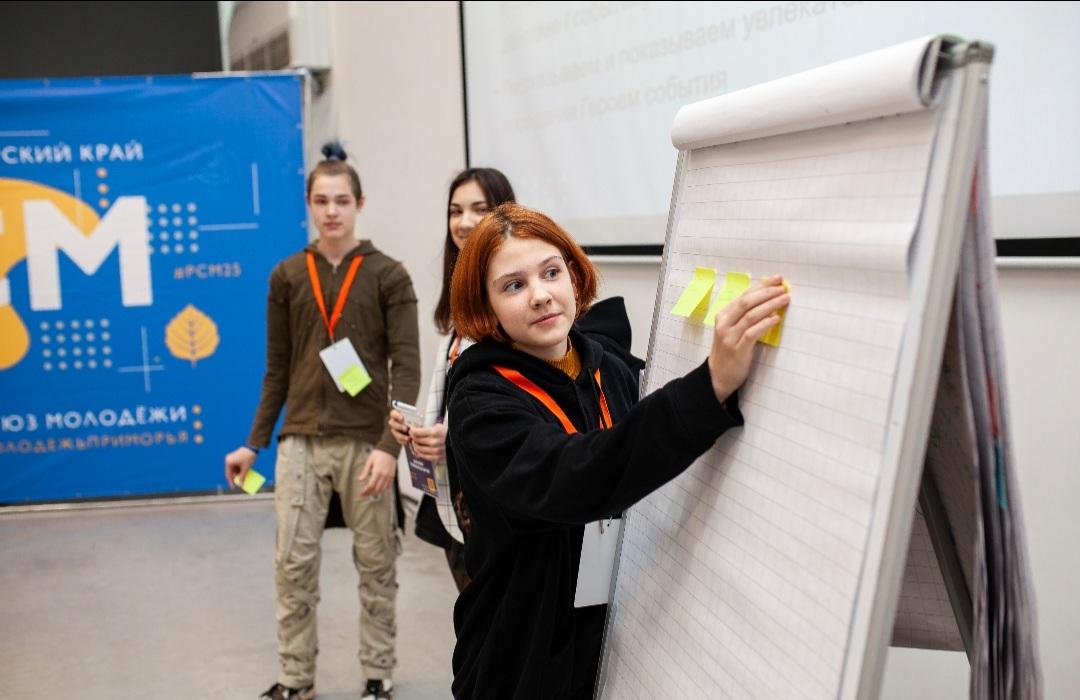 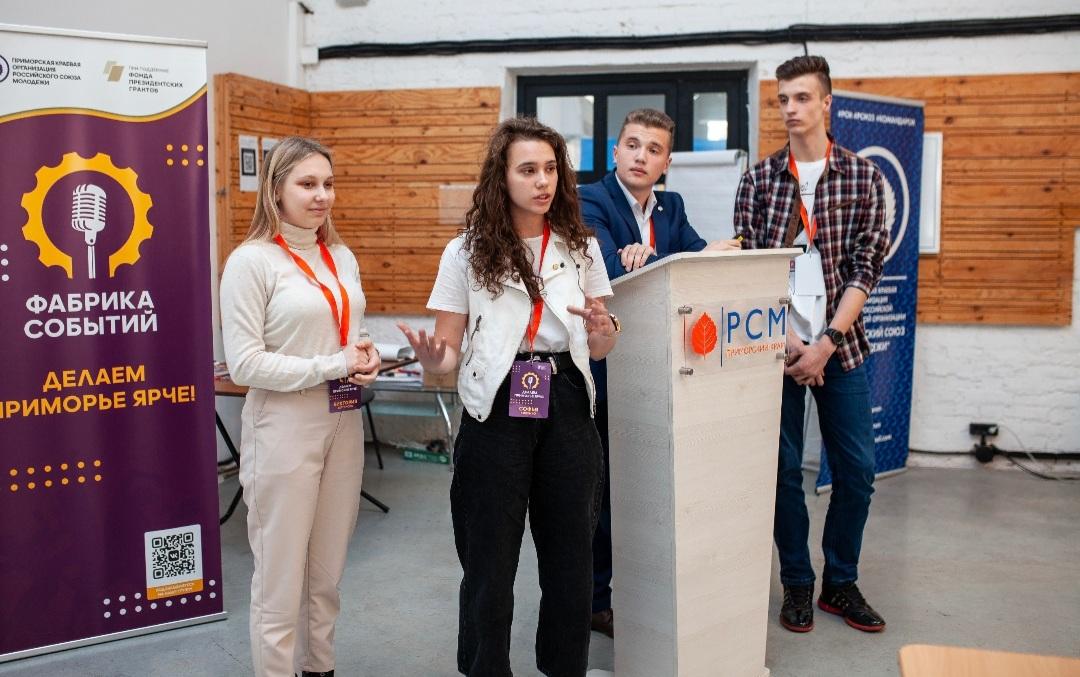 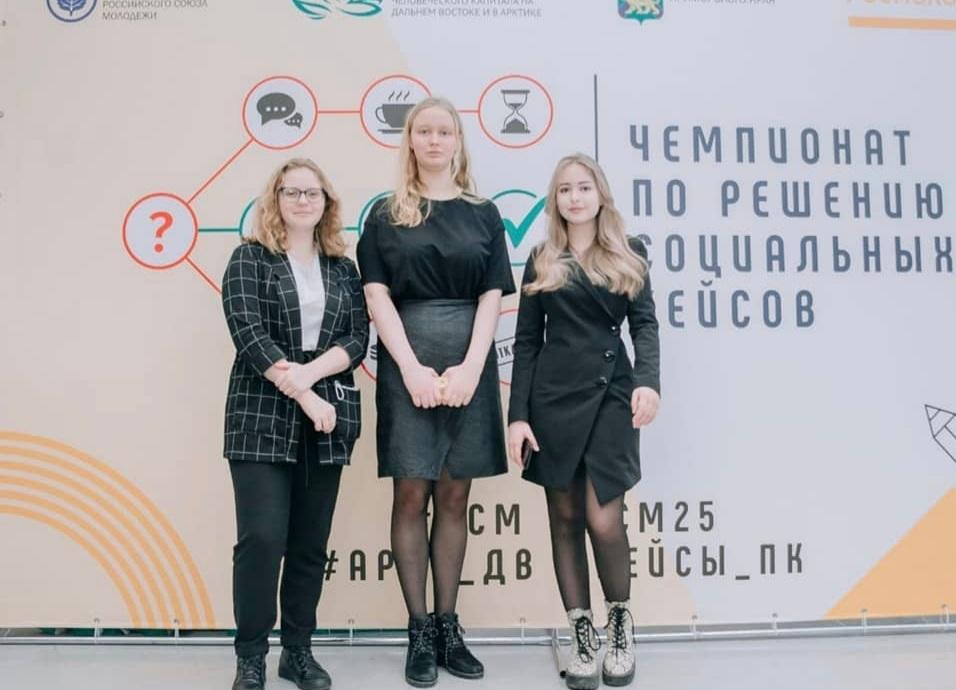 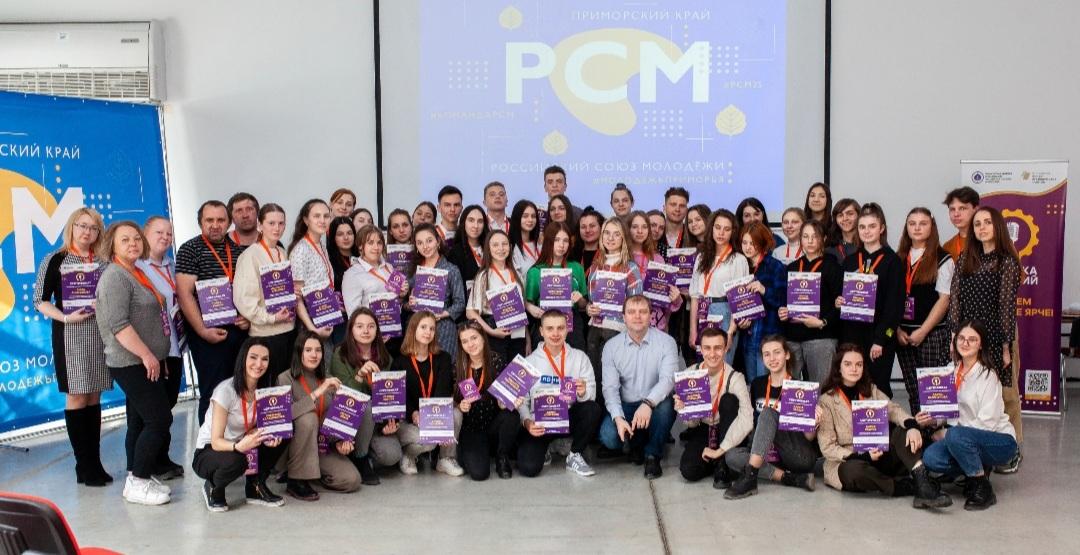 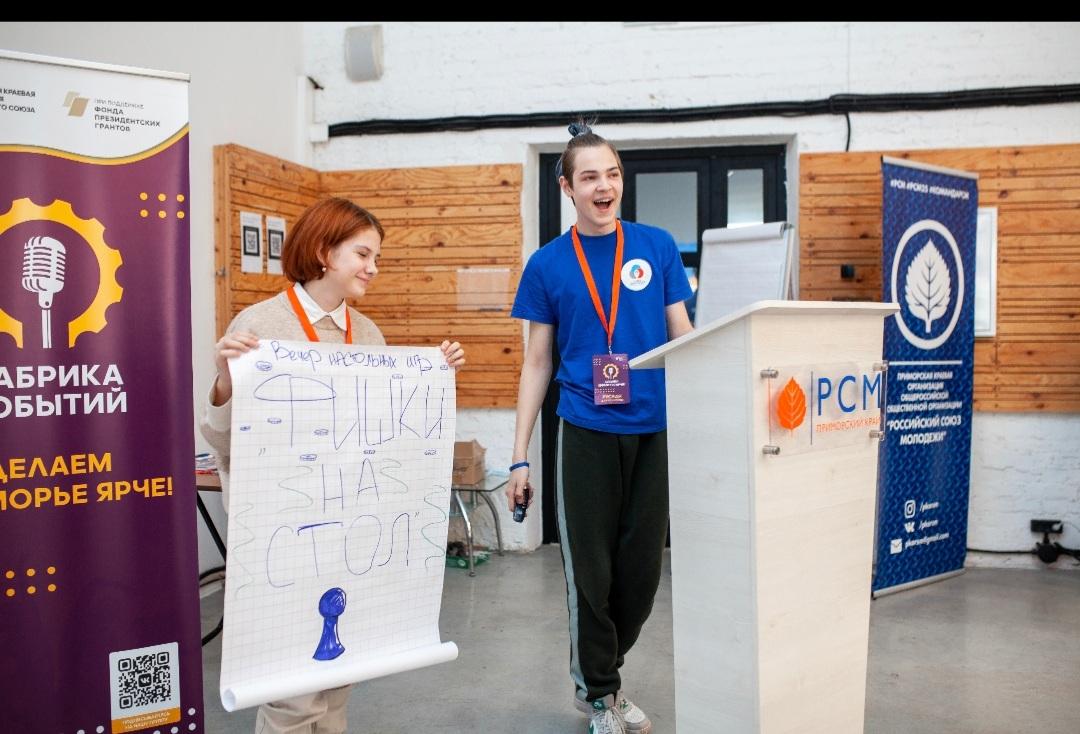 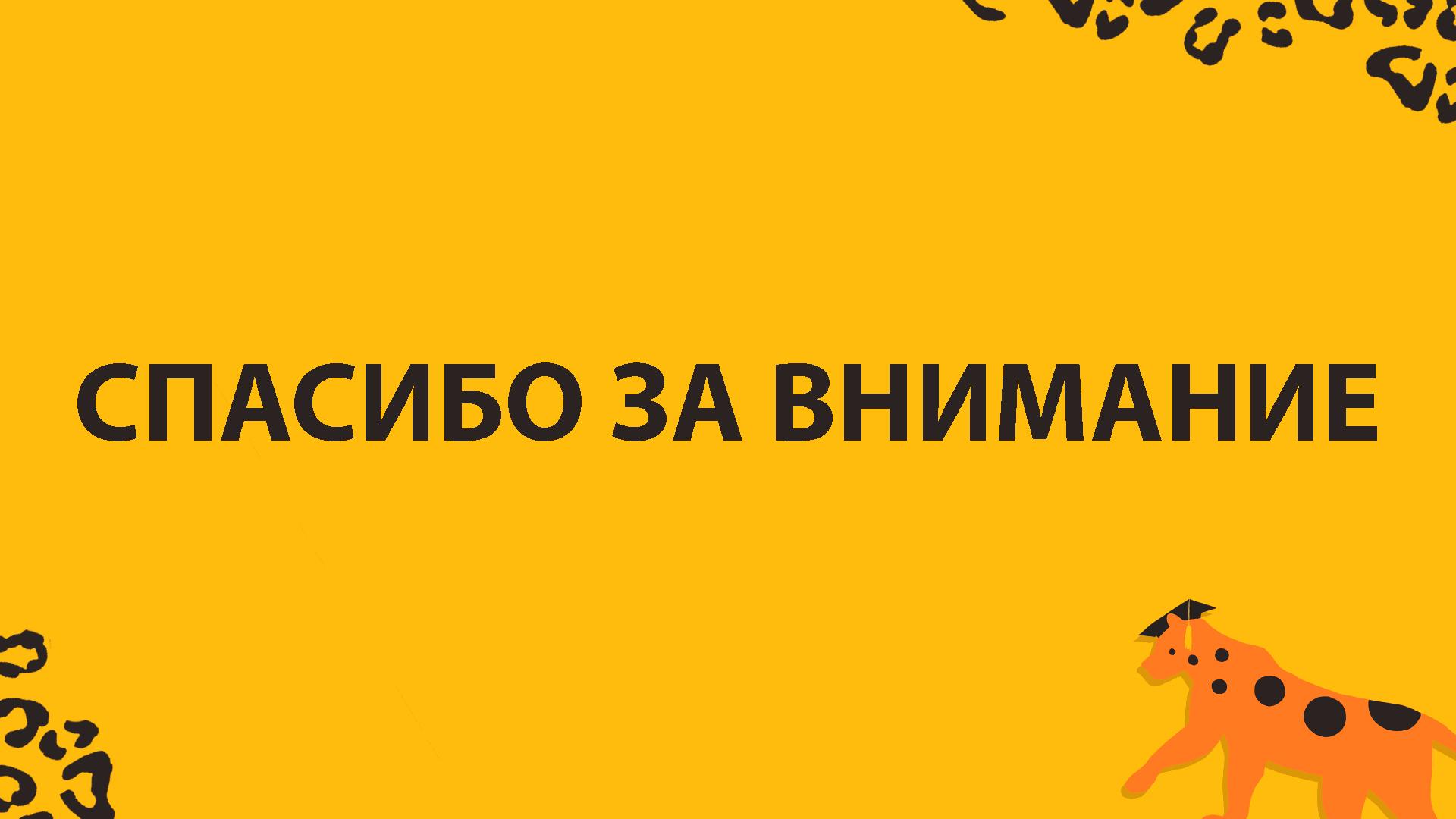